Lecture 11
Tuesday, February 21, 2017
High Road Capitalism
A Economic Balance sheet for the United States at the beginning of the 21st Century
Average real weekly earnings of private production nonsupervisory workers, 
1947-2011 (2011 dollars)
Change in family income by income group
1947-79 compared to 1979-2012
Trends in productivity and compensation, 1973-2011
Annual growth in productivity and compensation 
during periods of economic expansion, 1975-2011
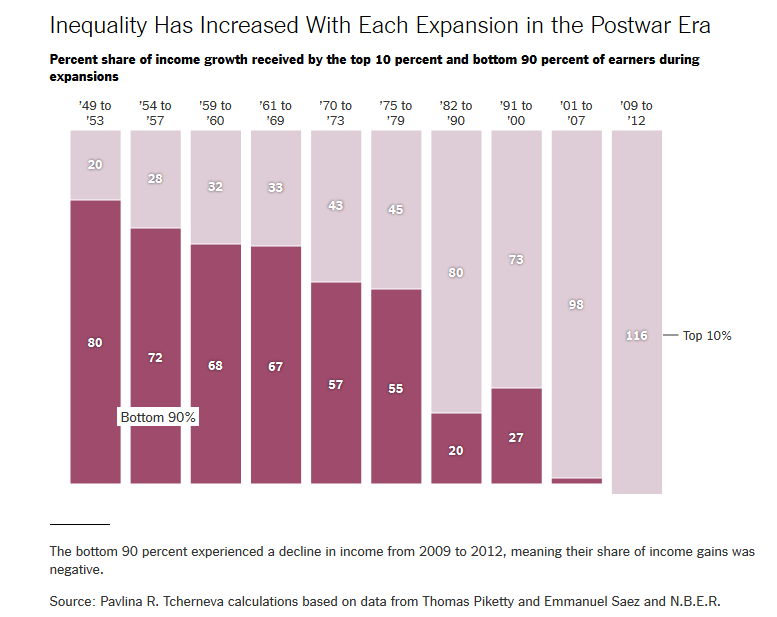 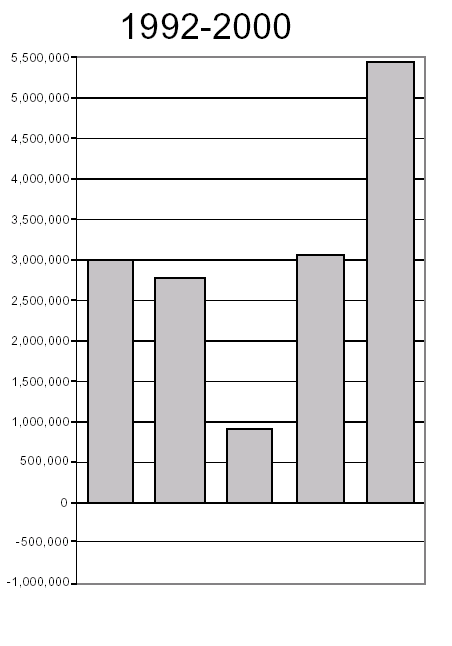 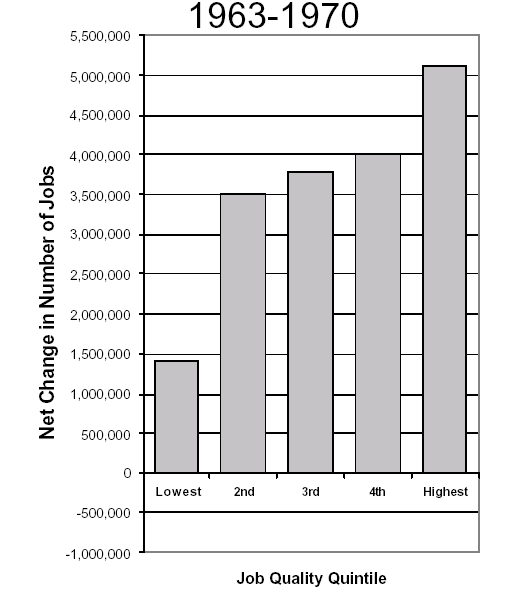 Patterns of Job Growth in the US, 1960s versus 1990s
U.S. Exports, Imports and trade balance: 1947-2012
Era of trade deficits
What should be done?
“Close off the low road, pave the high road, and help firms and workers move from the first to the second.”  
Joel Rogers
High Road versus Low Road Capitalism
High Road versus Low Road Capitalism
High Road versus Low Road Capitalism
High Road versus Low Road Capitalism
High Road versus Low Road Capitalism
High Road versus Low Road Capitalism
High Road versus Low Road Capitalism
High Road versus Low Road Capitalism
High Road versus Low Road Capitalism
Problems moving from the low road to the high road
The Relation of skill levels of workers to profits of firms
Profits
Low
High
Skill Level of Workers in a firm
Two ways to increase profits
Skill enhancement
deskilling
Profits
Low
High
Skill Level of Workers in a firm
High road
Ability to compete in international competition
Low Road
Transition trough from low road to high road
Time
THE TRANSITION TROUGH TRAP
The Training Deficit Trap: 
a free riding problem (from lecture 4 & 5)
Training costs = $10,000
Extra Gross Profits with trained workers = $30,000
Net extra profits if you provide training and keep workers = $20,000
Net extra profits if you provide training and workers leave = -$10,000
The anti-union trap:
The relationship of union strength to competitiveness of firms
Competitiveness
Low
High
Strength of worker organization and participation
The anti-union trap:
The relationship of union strength to competitiveness of firms
Competitiveness
The USA today
Low
High
Strength of worker organization and participation
The anti-union trap:
The relationship of union strength to competitiveness of firms
continuing the low road
Competitiveness
Moving toward the high road
The USA today
Low
High
Strength of worker organization and participation
Solutions
Close off the low road 
High minimum wage 
Labor law reform to facilitate rebuilding unions
2.   Pave the high road
Transition trough trap: subsidize transition costs
Training deficit trap: extensive public involvement in training
Solutions
Close off the low road 
High minimum wage 
Labor law reform to facilitate rebuilding unions
2.   Pave the high road
Transition trough trap: subsidize transition costs
Training deficit trap: extensive public involvement in training
Solutions
Close off the low road 
High minimum wage 
Labor law reform to facilitate rebuilding unions
2.   Pave the high road
Transition trough trap: subsidize transition costs
Training deficit trap: extensive public involvement in training
Solutions
Close off the low road 
High minimum wage 
Labor law reform to facilitate rebuilding unions
2.   Pave the high road
Transition trough trap: subsidize transition costs
Training deficit trap: extensive public involvement in training
Solutions
Close off the low road 
High minimum wage 
Labor law reform to facilitate rebuilding unions
2.   Pave the high road
Transition trough trap: subsidize transition costs
Training deficit trap: extensive public involvement in training
Solutions
Close off the low road 
High minimum wage 
Labor law reform to facilitate rebuilding unions
2.   Pave the high road
Transition trough trap: subsidize transition costs
Training deficit trap: extensive public involvement in training
Solutions
Close off the low road 
High minimum wage 
Labor law reform to facilitate rebuilding unions
2.   Pave the high road
Transition trough trap: subsidize transition costs
Training deficit trap: extensive public involvement in training
End of Lecture 10The Financial Crisis of 2007-2009
The nature of the housing market

Mortgage loans 
Risks and Foreclosures
Derivatives: Mortgage-backed securities 
Speculative markets in housing & in derivatives
What happened?
Changes in the mortgage market fueled house price rise.
Key innovation was the derivatives market in Mortgage-backed securities
Result was rapid growth in sub-prime mortgages among other instruments
Investment banks got heavily into the speculative market
The speculation became increasingly leveraged (borrowing to invest)
When prices started declining, the whole structure unraveled, beginning with Lehman Brothers
Bailout needed to prevent total financial system collapse
What happened?
Changes in the mortgage market fueled house price rise.
Key innovation was the derivatives market in Mortgage-backed securities
Result was rapid growth in sub-prime mortgages among other instruments
Investment banks got heavily into the speculative market
The speculation became increasingly leveraged (borrowing to invest)
When prices started declining, the whole structure unraveled, beginning with Lehman Brothers
Bailout needed to prevent total financial system collapse
Housing price bubble
What happened?
Changes in the mortgage market fueled house price rise.
Key innovation was the derivatives market in Mortgage-backed securities
Result was rapid growth in sub-prime mortgages among other instruments
Investment banks got heavily into the speculative market
The speculation became increasingly leveraged (borrowing to invest)
When prices started declining, the whole structure unraveled, beginning with Lehman Brothers
Bailout needed to prevent total financial system collapse
What happened?
Changes in the mortgage market fueled house price rise.
Key innovation was the derivatives market in Mortgage-backed securities
Result was rapid growth in sub-prime mortgages among other instruments
Investment banks got heavily into the speculative market
The speculation became increasingly leveraged (borrowing to invest)
When prices started declining, the whole structure unraveled, beginning with Lehman Brothers
Bailout needed to prevent total financial system collapse
What happened?
Changes in the mortgage market fueled house price rise.
Key innovation was the derivatives market in Mortgage-backed securities
Result was rapid growth in sub-prime mortgages among other instruments
Investment banks got heavily into the speculative market
The speculation became increasingly leveraged (borrowing to invest)
When prices started declining, the whole structure unraveled, beginning with Lehman Brothers
Bailout needed to prevent total financial system collapse
What happened?
Changes in the mortgage market fueled house price rise.
Key innovation was the derivatives market in Mortgage-backed securities
Result was rapid growth in sub-prime mortgages among other instruments
Investment banks got heavily into the speculative market
The speculation became increasingly leveraged (borrowing to invest)
When prices started declining, the whole structure unraveled, beginning with Lehman Brothers
Bailout needed to prevent total financial system collapse
What happened?
Changes in the mortgage market fueled house price rise.
Key innovation was the derivatives market in Mortgage-backed securities
Result was rapid growth in sub-prime mortgages among other instruments
Investment banks got heavily into the speculative market
The speculation became increasingly leveraged (borrowing to invest)
When prices started declining, the whole structure unraveled, beginning with Lehman Brothers
Bailout needed to prevent total financial system collapse
What happened?
Changes in the mortgage market fueled house price rise.
Key innovation was the derivatives market in Mortgage-backed securities
Result was rapid growth in sub-prime mortgages among other instruments
Investment banks got heavily into the speculative market
The speculation became increasingly leveraged (borrowing to invest)
When prices started declining, the whole structure unraveled, beginning with Lehman Brothers
Bailout needed to prevent total financial system collapse
Magnitude of the crisis
2000-2011
What Can be done?

Strengthen and enforce Dodd-Frank regulations,
End Too-Big-To-Fail: break up the Monster Banks.
Build a more community-rooted financial system.
What Can be done?

Strengthen and enforce Dodd-Frank regulations.
End Too-Big-To-Fail: break up the Monster Banks.
Build a more community-rooted financial system.
What Can be done?

Strengthen and enforce Dodd-Frank regulations.
End Too-Big-To-Fail: break up the Monster Banks.
Build a more community-rooted financial system.
What Can be done?

Strengthen and enforce Dodd-Frank regulations.
End Too-Big-To-Fail: break up the Monster Banks.
Build a more community-rooted financial system.